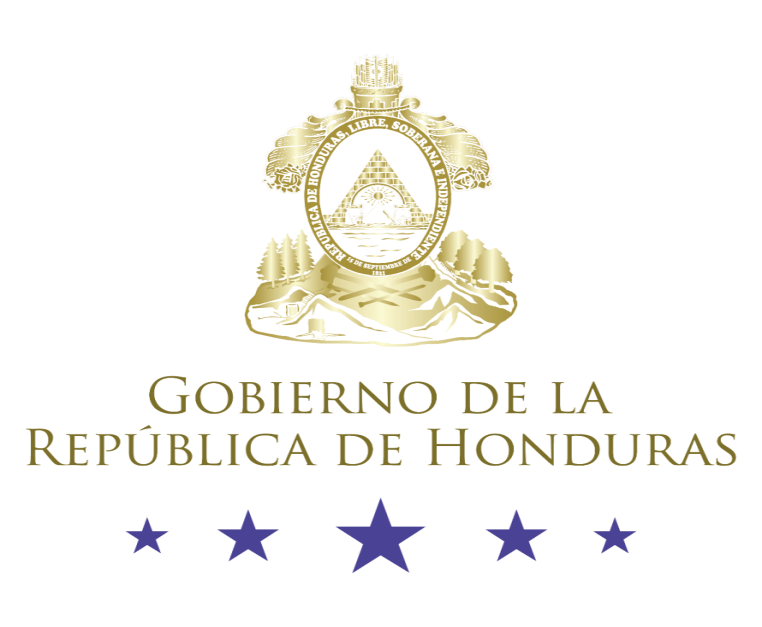 ATENCIÓN A MIGRANTES AMPUTADOS
DECLARATORIA DE EMERGENCIA
Mediante Decreto Ejecutivo PCM-44-2015Honduras declara la Situación de la Población Migrante  como una Emergencia Humanitaria
El Estado de Honduras es respetuoso de la promoción y protección de los Derechos Humanos, razón por la cual ha suscrito diferentes Convenios y Tratados Internacionales sobre la materia, así como otras normas internas que garantizan el respeto a la dignidad, los derechos humanos y otras garantías y derechos constitucionales de los hondureños en el exterior, debiendo ejercer su acción protectora, con independencia de sus estatus migratorios. 

El Gobierno de Honduras asumió responsablemente la emergencia de la crisis migratoria, emprendiendo diferentes acciones tendentes a coordinar la repatriación, protección, reinserción  seguimiento y acompañamiento de la población migrante con una dimensión humanitaria, con la participación coordinada de todas las instituciones publicas y de la sociedad hondureña en general.
RESGUARDO LEGAL
DECRETO Nº106-2013
Constitución de la República
Ley de Protección al Hondureño Migrante  y sus Familias
Articulo 149 

Secretaría de Salud, coordinará todas las actividades públicas de los organismos centralizados y descentralizados de dicho sector, mediante un plan nacional de salud, el cual se dará a los grupos mas necesitados.
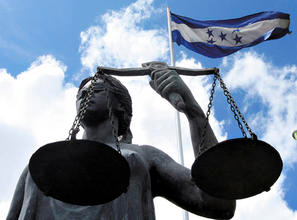 Comisión Nacional de Apoyo a Migrantes Retornados con Discapacidad (CONAMIREDIS)
Comité Internacional de la Cruz Roja (CICR)
PROCESO DE RETORNO
TIPOS DE CASOS 
RECIBIDOS
Amputaciones
Infección por VIH
Menores de edad embarazadas
Heridas
Enfermedad
Renal  Crónica
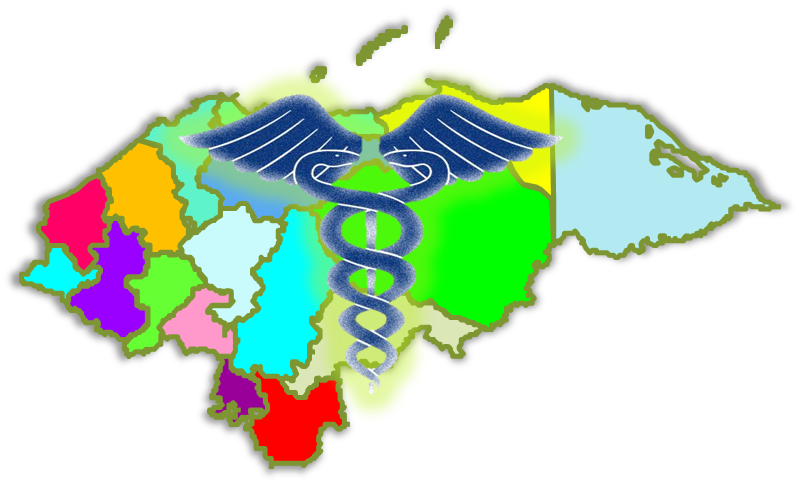 Tumores
Quebraduras
Enfermedades Crónicas.
Cáncer
Esclerosis Múltiple
Mal Formaciones Congénitas
Lesiones Medulares
Quemaduras
Trastornos Psiquiátricos
Trastornos Psicológicos
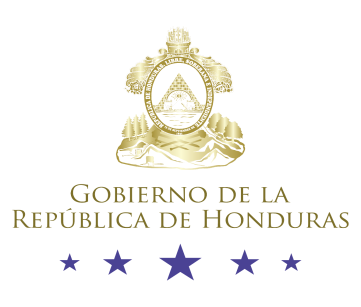 ESTADISTICAS
RETOS
Disminución de las malas praxis amputaciones.
Prolongación del tiempo de atención y curación de las heridas u operaciones en el hospital, antes de pasar a las estaciones migratorias o centros de detención.
Por lo general las altas médicas contemplan el visto bueno para viajar, aún con las heridas sin sanar, corriendo el riesgo de que se agudice el problema llegando hasta la amputación de sus miembros. 
No interrupción del tratamiento médico mientras el paciente se encuentra en la estación migratoria y centros de detención.
Necesidad de información real.
EJEMPLOS  DE CASOS 
RECIBIDOS
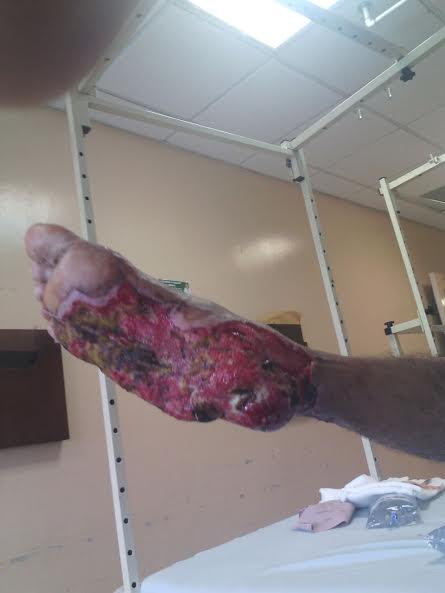 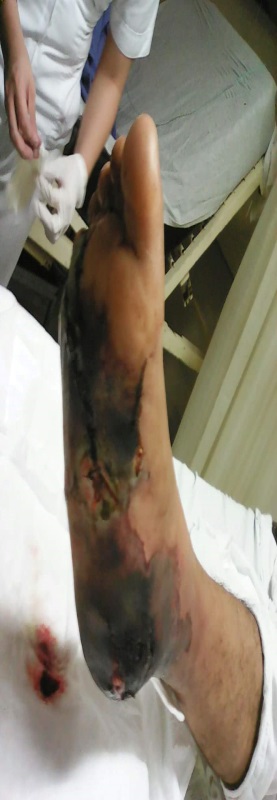 EJEMPLOS  DE CASOS 
RECIBIDOS
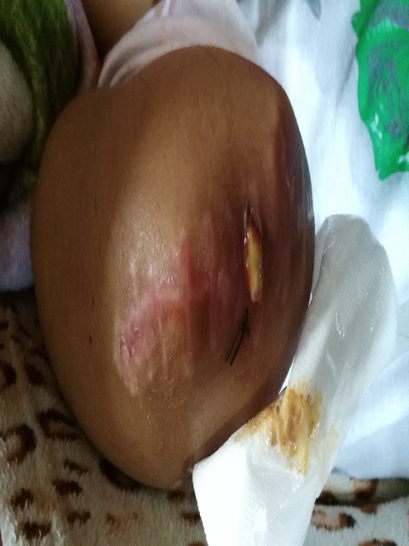 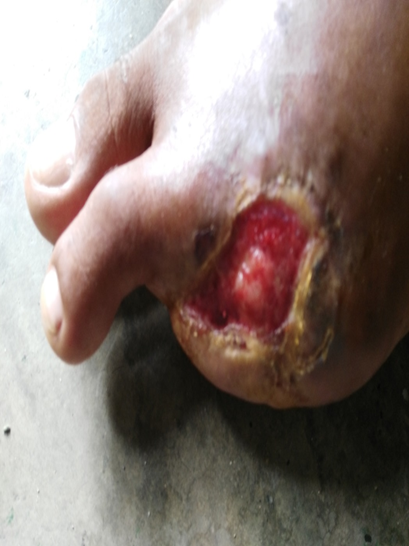 EJEMPLOS  DE CASOS 
RECIBIDOS
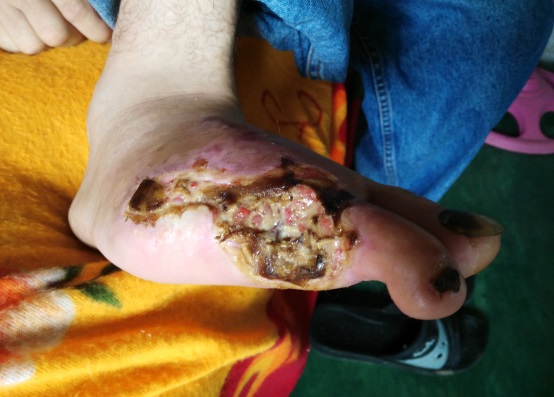 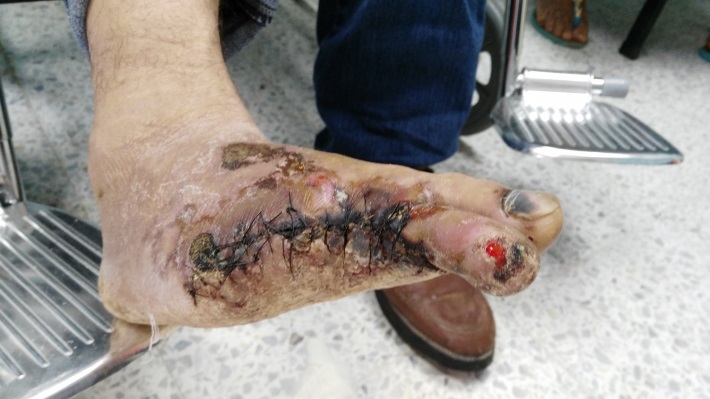 EJEMPLOS  DE CASOS 
RECIBIDOS
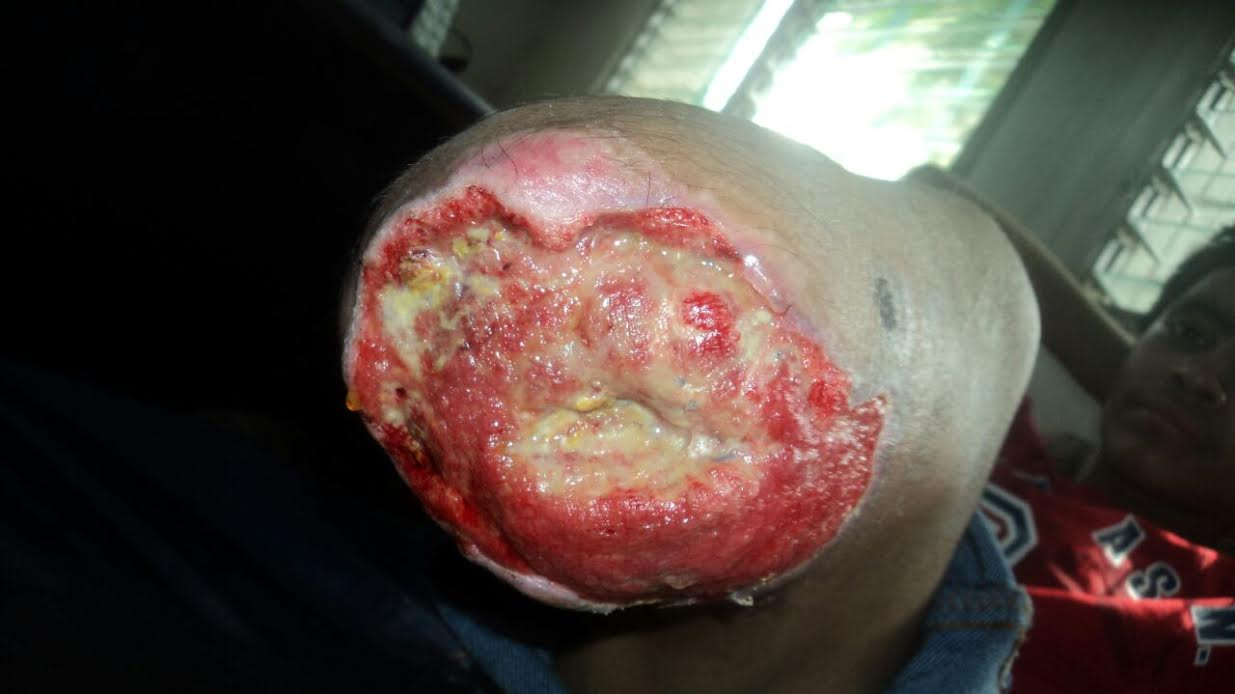 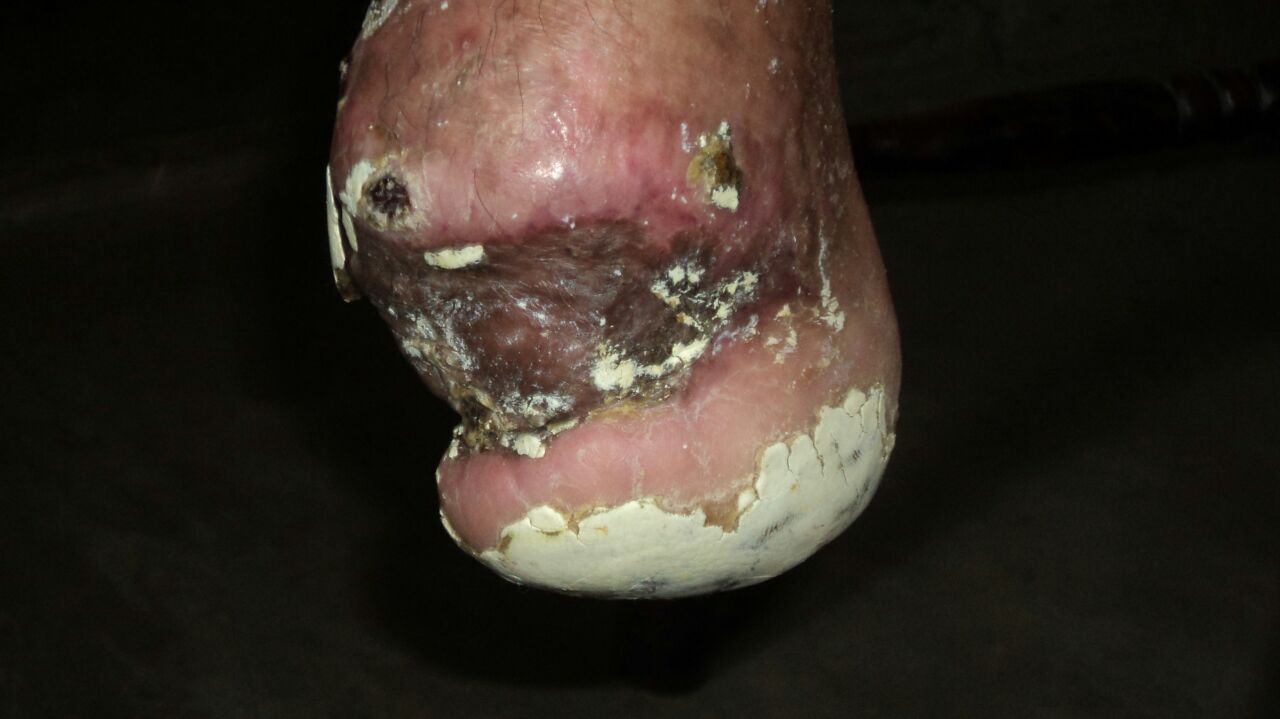 EJEMPLOS  DE CASOS 
RECIBIDOS
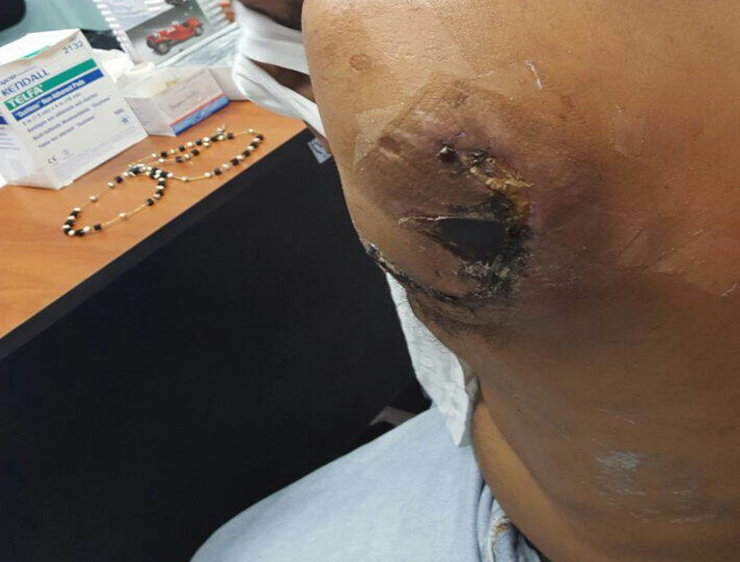 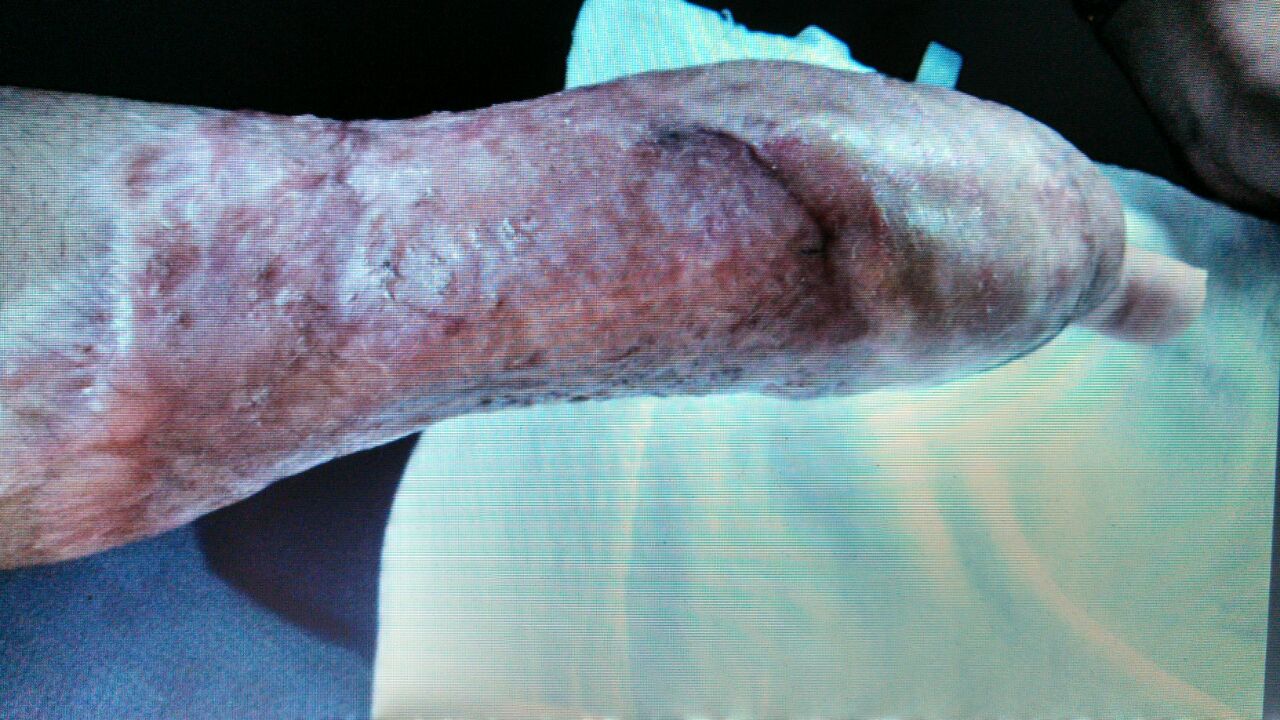 Gracias por su atención.